PLANIFICACIÓN  PARA EL AUTOAPRENDIZAJESEMANA N° 23CLASE VIRTUAL DÍA: 31 DE AGOSTO
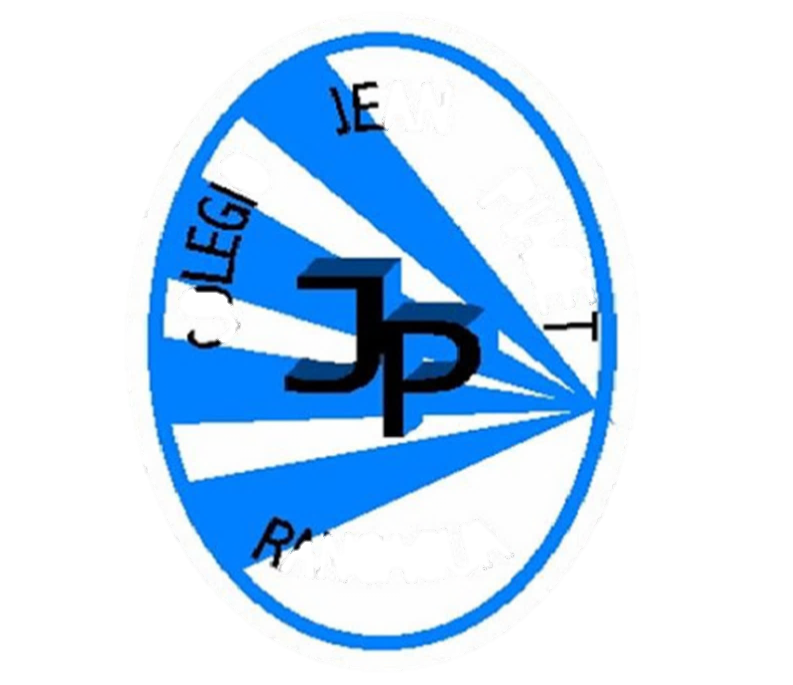 Colegio Jean Piaget
Mi escuela, un lugar para aprender y crecer en un ambiente saludable
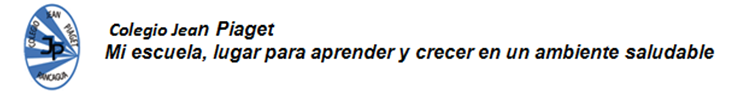 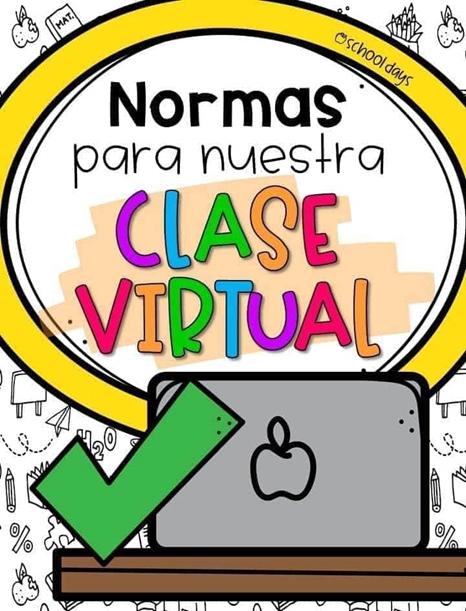 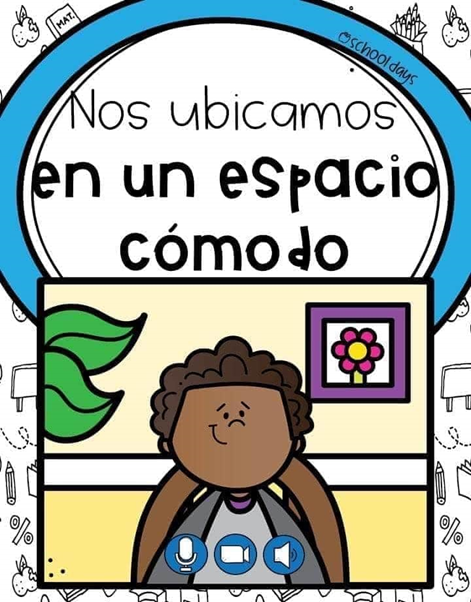 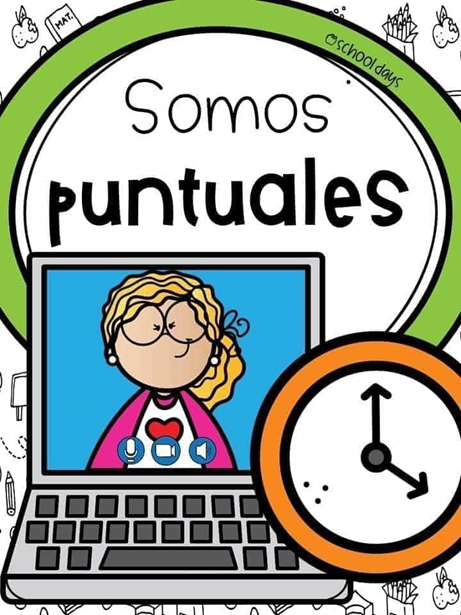 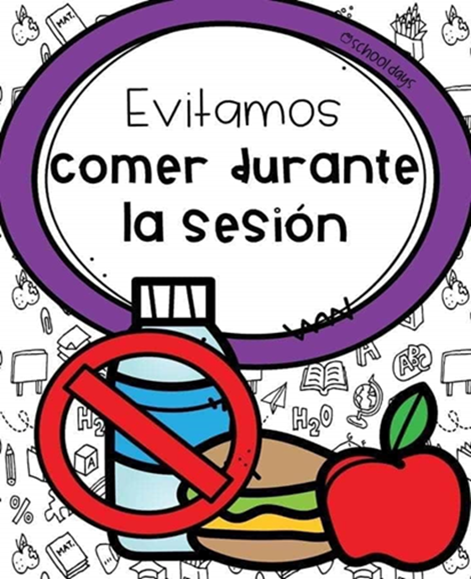 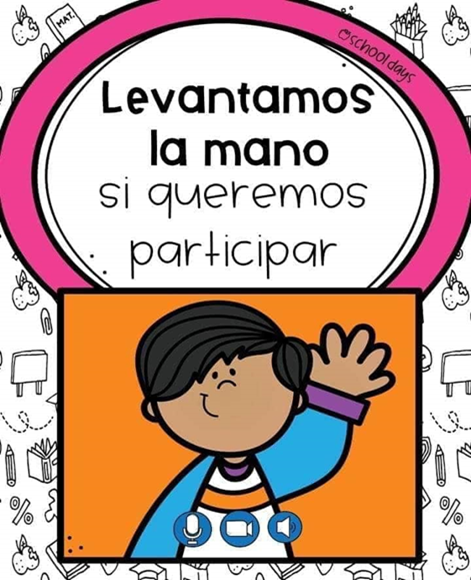 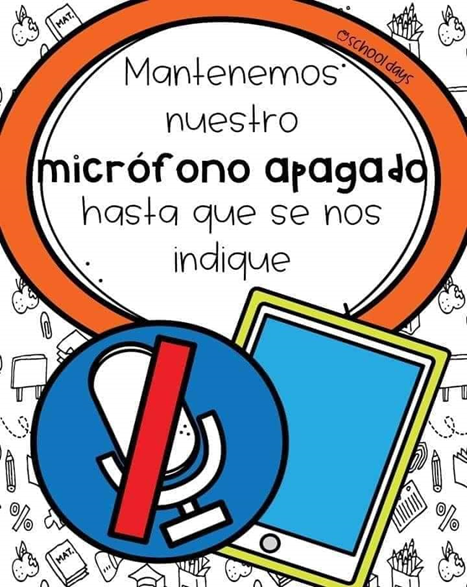 Importante:
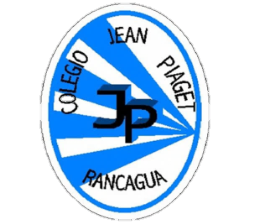 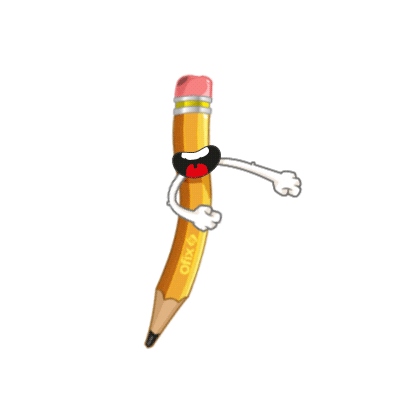 Cuando esté la animación de un lápiz, significa que debes escribir en tu cuaderno
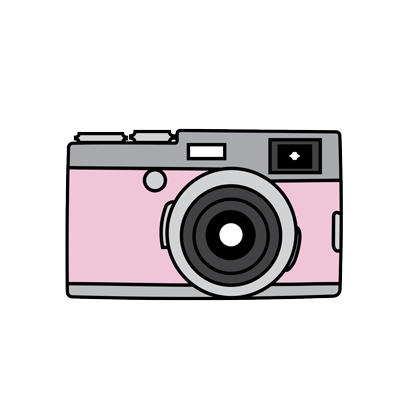 Cuando esté esta animación de una cámara fotográfica, significa que debes mandar reporte sólo de esa actividad (una foto de la actividad)
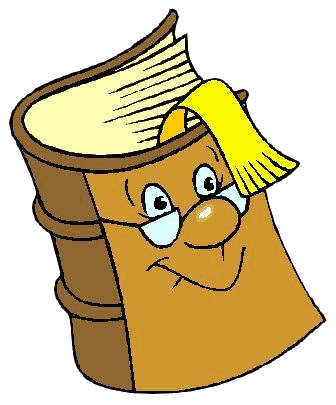 Cuando esté esta animación de un libro, significa que debes trabajar en tu libro de estudio.
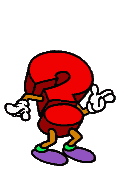 Cuando esté esta animación de un signo de pregunta, significa que debes pensar y analizar, sin escribir en tu cuaderno. Responder de forma oral.
Motivación
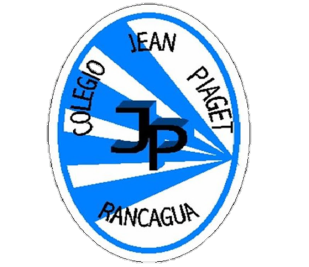 ANTES DE COMENZAR TE INVITO A DISFRUTAR DE UN ENTRETENIDO  CUENTO
 « EL COME LIBRO»
https://www.youtube.com/watch?v=f7ZFCSCtfuk
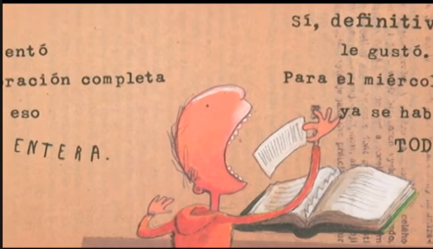 ¿Qué sabes?
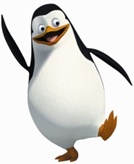 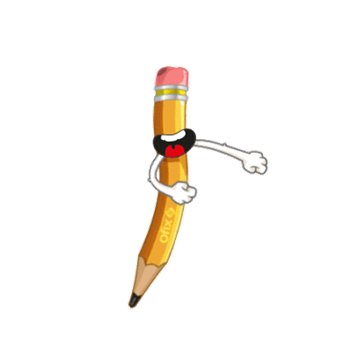 1.- Para comenzar responde las siguientes preguntas en tu cuaderno.
PIENSA Y RECUERDA
1.- ¿Has leído poemas que traten sobre la naturaleza? 
2.-¿Cómo se expresa la naturaleza a través de la poesía?
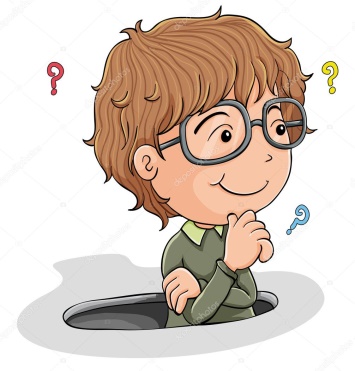 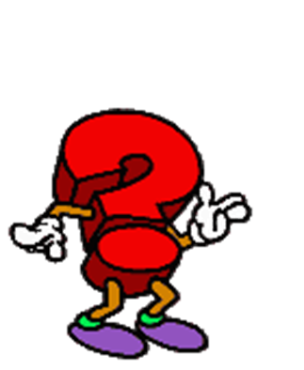 Que vas a necesitar para esta clase:
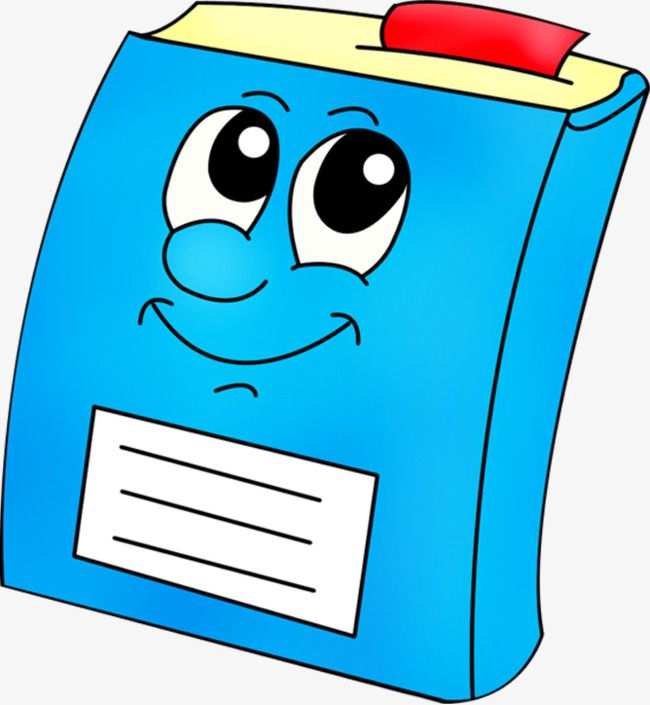 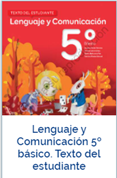 Cuaderno de lenguaje
Libro del estudiante
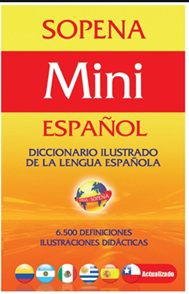 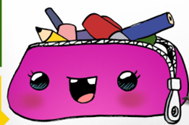 Si tienes en casa, siempre ten a mano un diccionario.
Lápices
PROFUNDIZAMOS  NUESTROS CONOCIMIENTOS
Poesía y la naturaleza
Las personas usamos el lenguaje con diferentes propósitos. Uno de esos objetivos es comunicar conocimientos, emociones y sentimientos. Para hacerlo, creamos diferentes tipos de textos, y uno de ellos es la poesía.
La poesía toma las mismas palabras que utilizamos habitualmente y con ellas construye imágenes que nos hacen ver las cosas de una manera diferente, más intensa y profunda.
La naturaleza siempre ha estado presente en la poesía, especialmente en la actualidad, en que se ha revalorizado el cuidado de la Tierra y de todos los seres que la habitan. En esta sección te presentamos una selección de poemas cuyo tema es, precisamente, la naturaleza.
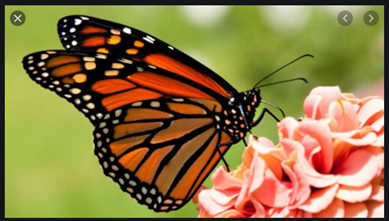 OBJETIVO DE LA CLASE
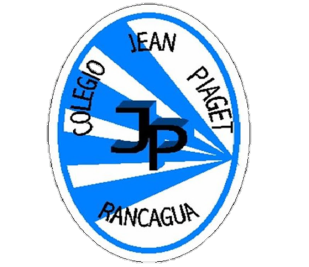 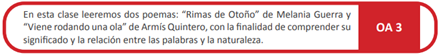 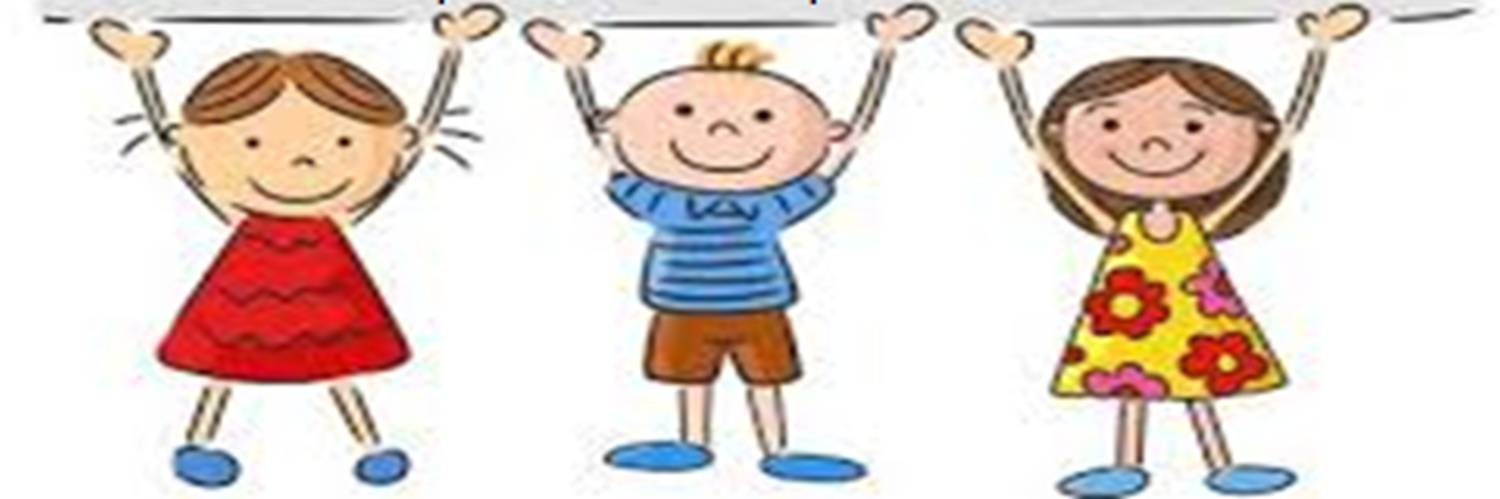 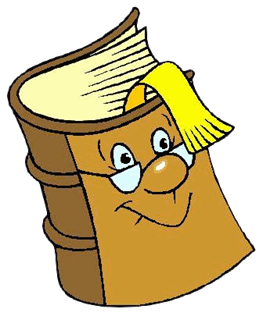 ACTIVIDAD:1. Realiza la lectura del poema “Rima de otoño” de Melania Guerra en la página 133 de tu libro. Lee de forma fluida, respetando las pausas entre verso y verso, la puntuación y la buena pronunciación de cada palabra.
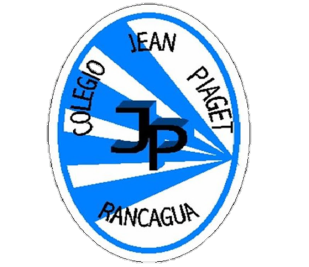 RECUERDA
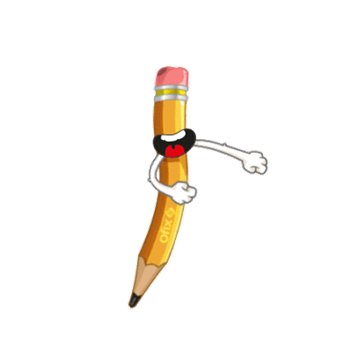 2. Responde las siguientes preguntas en tu cuaderno:
a) ¿Por qué el hablante dice que el otoño “es un niño muy inquieto”? ¿Qué hace
para ser descrito así?

b) ¿Qué significa que “despeina sin piedad/los cabellos del Acacio/y las flores del
rosal”?

c) ¿A qué se refiere el hablante cuando señala que el otoño viste una túnica amarilla?

d) ¿Por qué el otoño no ama a las golondrinas? ¿cómo se puede interpretar esta
imagen?

e) ¿Qué figura literaria predomina en el poema? ¿Por qué?

f) ¿Cuál es la emoción que se presenta en el poema?
3. Realiza la lectura del poema “Viene rodando una ola” de Aramís Quintero en la
página 133 de tu libro.

4. Responde las siguientes preguntas:
a) ¿En qué lugar se encuentra el hablante?

b) ¿Qué significa que la ola “se envuelve en una estola/ de espuma y sal”?

c) ¿Qué es lo que la ola deja al hablante?

d) ¿Qué sonidos destacan en el poema? ¿Qué significan?

e) ¿Cuál es la emoción que predomina en el poema?

No olvides

5. Responde la pregunta de la sección “Durante la lectura” (página 133).
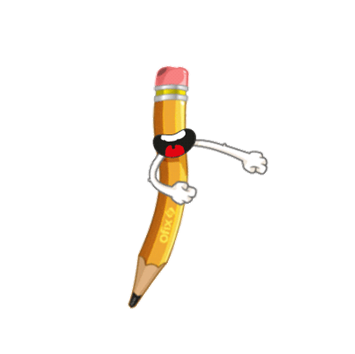 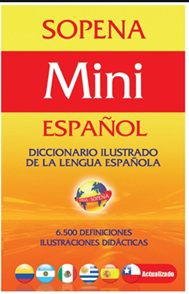 Antes de leerConozcamos palabras nuevasVOCABULARIO
NOS PONEMOS A PRUEBA¡
Lee el poema central de la clase y responde las preguntas, anotando la alternativa en tu cuaderno.
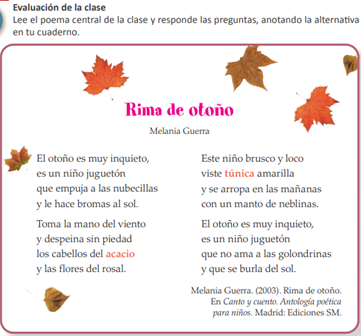 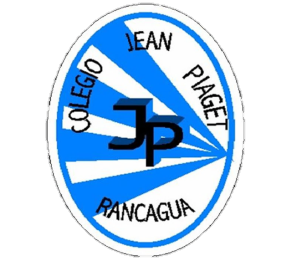 TICKET DE SALIDA
LENGUAJE 
SEMANA 23
QUINTO AÑO
Nombre: _______________________________________
1) ¿Qué tienen en común los dos poemas? Redacta una respuesta completa de al menos 4 líneas, fijándote en el tema.

2) ¿Qué elementos tiene similares  los poemas leídos hoy , con el poema Canto de las nubes leído en las clases anteriores.

3)¿ Por qué crees tú, que  la naturaleza ha sido inspiración para muchos poetas y poetizas? Fundamenta tu respuesta.
Enviar fotografía de este ticket de salida al: 
Correo:ximena.gallardo@colegio-jeanpiaget.cl
Celular: 964357767